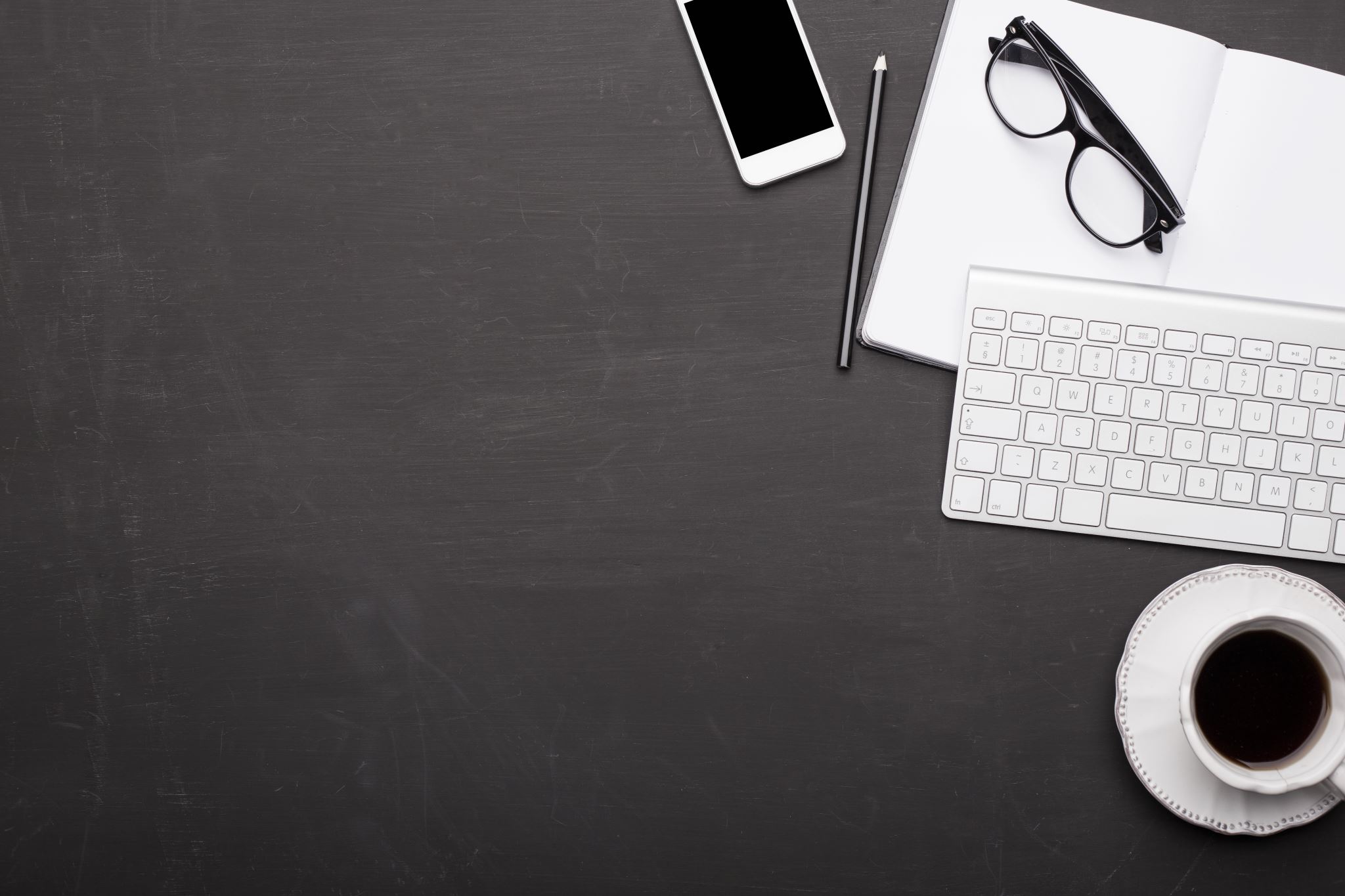 Prace związane z Chemią
Oraz zdjęcia etykiet wód od slajdu 12
Chemik
Chemik jest osobą badającą i analizującą skład chemiczny substancji organicznych i nieorganicznych, przeprowadzającą badania laboratoryjne i konstruującą teorie, jednocześnie weryfikując wiedzę dotychczas znaną.
Pielęgniarka
Pielęgniarka to samodzielny, medyczny zawód z grupy specjalistów do spraw zdrowia. Sprawuje opiekę medyczną nad pacjentem, asystuje lekarzowi w czasie zabiegów, operacji, wykonuje samodzielne działania w zakresie diagnostyki, leczenia i rehabilitacji medycznej, a także realizuje zlecenia lekarskie.
Gospodarz domu/budynku
Gospodarz domu/budynku to pracownik zatrudniony przez spółdzielnię mieszkaniową, zarządcę nieruchomości lub zakład pracy, którego zadaniem jest zapewnienie porządku i czystości na terenie danej nieruchomości.
Dentysta/Stoma-tolog
Lekarz dentysta, lekarz stomatolog, pot. dentysta to osoba uprawniona do praktycznego stosowania wiedzy z zakresu stomatologii, zajmujący się leczeniem, usuwaniem (itp.) Zębów.
Sprzątaczka/Sprzątacz
sprzątaczka, sprzątacz to osoba zajmująca się zawodowo sprzątaniem, czyli utrzymaniem czystości i porządku np.: w biurach, hotelach, placówkach handlowych, obiektach przemysłowych lub w domach prywatnych.
Pracownik oczyszczalni ścieków
Do jego zadań należy obsługa oczyszczalni ścieków i przepompowni sieciowych, obsługa urządzeń automatyki oczyszczalni, obsługa systemów monitorowania pracy obiektów, prace eksploatacyjne i remontowe urządzeń oczyszczalni. Rodzaj zatrudnienia Umowa o pracę na okres próbny System wynagradzania.
kosmetyczka
Kosmetyczka to osoba wykonująca zabiegi z zakresu kosmetyki pielęgnacyjnej, leczniczej i upiększającej. Zawód kosmetyczki należy do grupy zawodów usługowych i rzemieślniczych.
Fryzjer
Fryzjer to rzemieślnik zajmujący się zgodnie z życzeniami klientów strzyżeniem włosów, ich pielęgnacją, układaniem, farbowaniem, myciem, dekoloryzacją. Zawód fryzjera należy do grupy zawodów usługowych. Dzięki posiadanym umiejętnościom fryzjer może prowadzić własny zakład usługowy.
Weterynarz
Lekarz weterynarii to przedstawiciel jednej z trzech nauk lekarskich. W Polsce tytuł zawodowy lekarza weterynarii posiadają osoby, które ukończyły jednolite studia magisterskie na kierunku weterynaria. Zajmują się oni pomocą lekarską dla zwierząt w zakresie swojego wykształcenia.
Pracownik pralni chemicznej
Pracownik pralni chemicznej - usuwa plamy z ubrań i innych tkanin, głównie z użyciem agregatów do prania chemicznego (operator agregatu do chemicznego czyszczenia odzieży) lub magluje (maglarz) i prasuje (prasowacz) odzież i tkaniny.
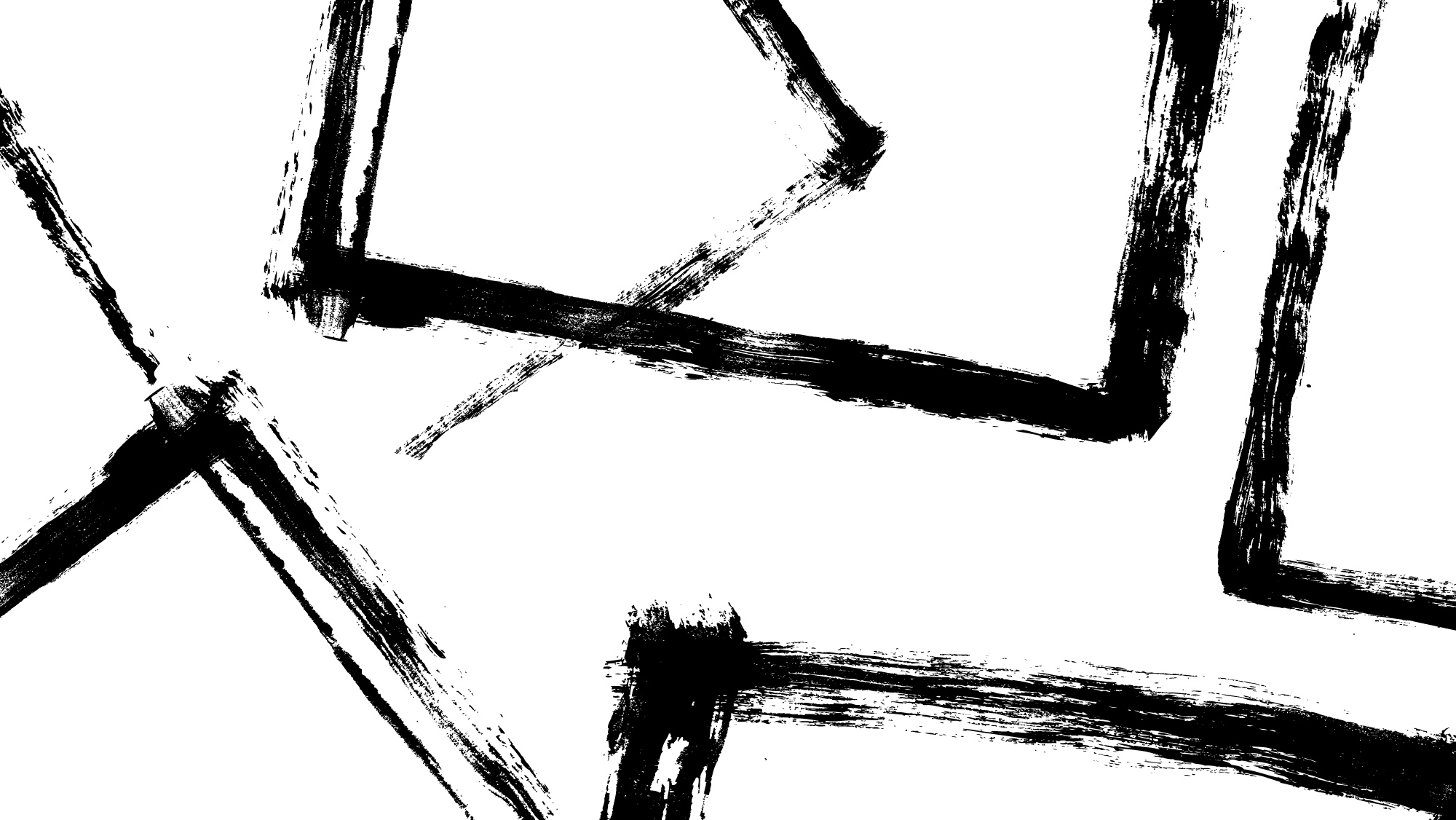 Wykonały:
Patrycja Stech
Natalia Lendzion
Weronika Gajowa
Paulina Zarzycka
Oliwia Nowak